Some Things Have Purpose
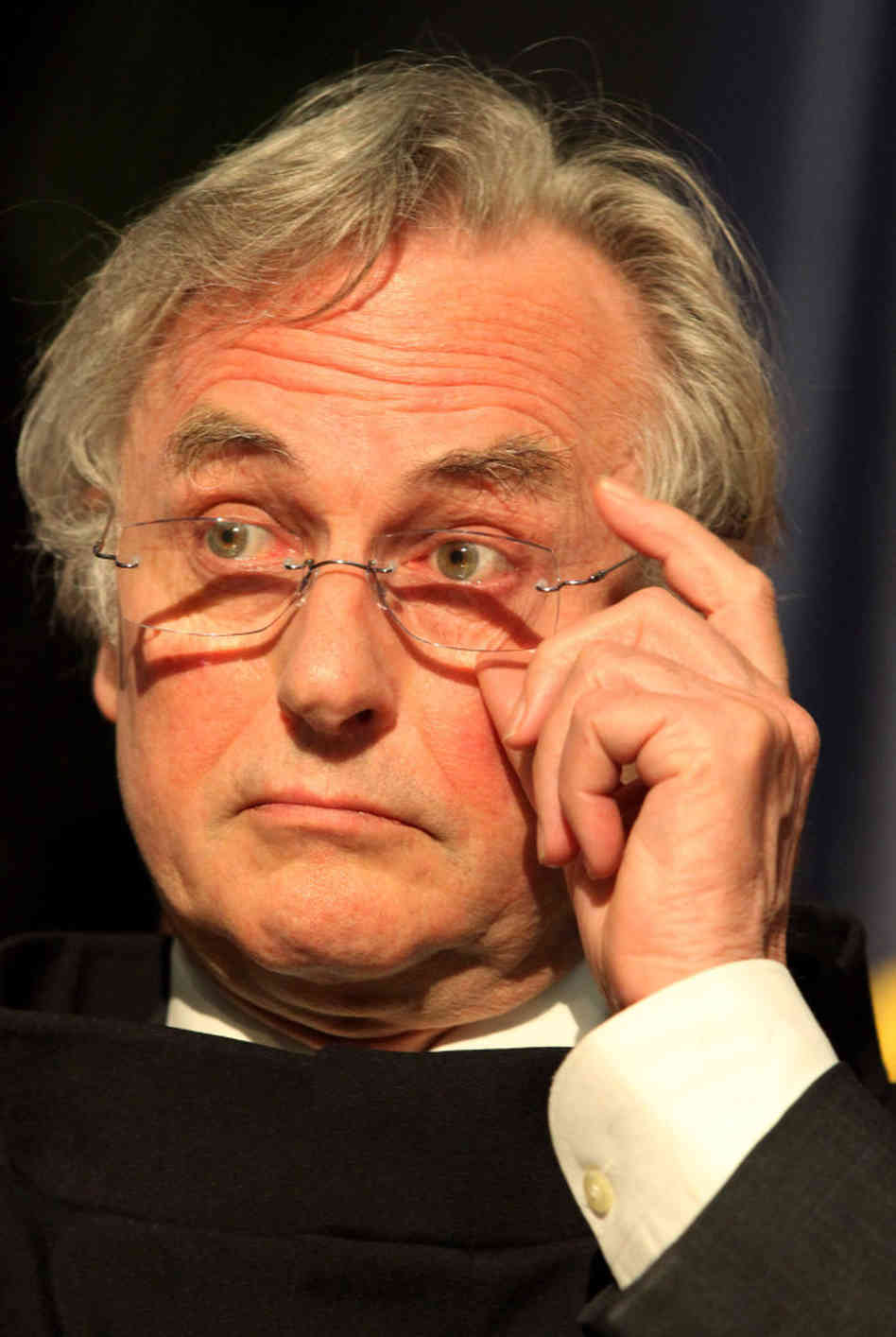 A sextant,  windmill, bicycle, or computer, etc.
“Whatever the designer or the manufacturer intended.”
Richard Dawkins
Not All Things Need to Have Purpose
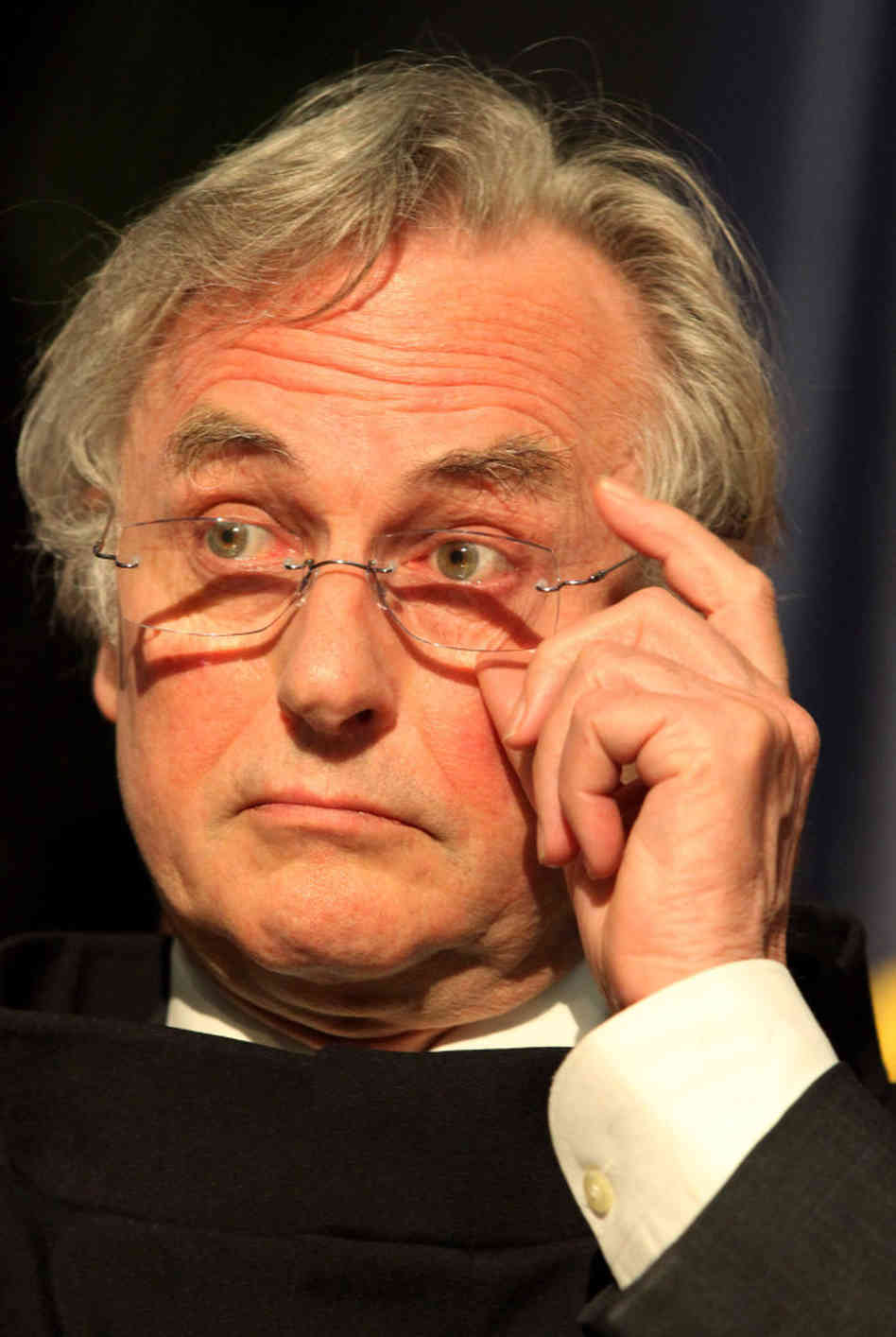 What is the purpose of layers of rock, the Matterhorn, sand dunes,  mud, the universe, or the Grand Canyon?
Richard Dawkins
Survival… of the fittest?
The “selfish Gene” ?
What is the Purpose of HUMAN LIFE?
What Does The Bible Say?
What Is Our Purpose?
Glorify God – Ascribing honor to our Creator (Rev. 4:11, Gen. 1:27-28, Gen. 9:6)
Glorify God: “Fear God and Keep His Commandments” (Eccl. 12:13 -14)
Many pursuits in life: Pleasure, Riches, Wisdom
All vanity – death occurs- what then? (Eccl. 2:15)
Injustice occurs (Eccl. 3:16-17)
Final accountability
Enjoy the fruits of your labor – your portion in life  (Eccl. 2:24, 3:22, 5:18, etc.)
What Is Our Purpose?
Glorify God : Be Saved by His Gospel               (I Tim. 1:15-17, 2 Tim. 4:18)
His Ways past tracing out (Rom. 11:33-36)
Glorious mystery now revealed (Rom. 16:25-27)
If we “honor” the Son, we “honor” the Father (Jn. 5:23,25)
What Is Our Purpose?
Glorify God : Be a member of His CHURCH (Eph. 3:10, 21) 
Be strong inwardly (Eph. 3:16, I Cor. 6:18-20)
Rooted and Grounded in Love (Eph. 3:17)
Know the Love of Christ (Eph. 3:19)
Bear much fruit (Jn. 15:8)
Influencing the world around you – Good works (Matt. 5:16)
Serving others (I Peter. 4:11, Phil. 4:17-20)
What is the Purpose of HUMAN LIFE?
One Purpose: Glorify God Through Jesus Christ